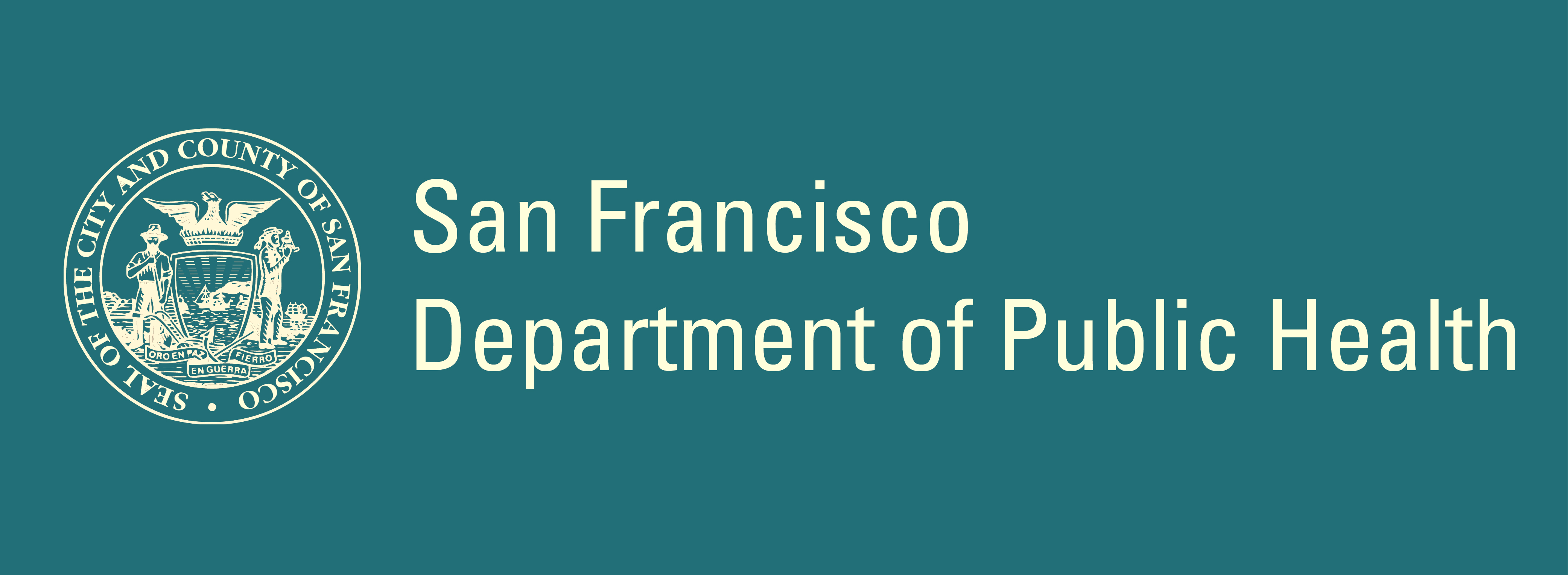 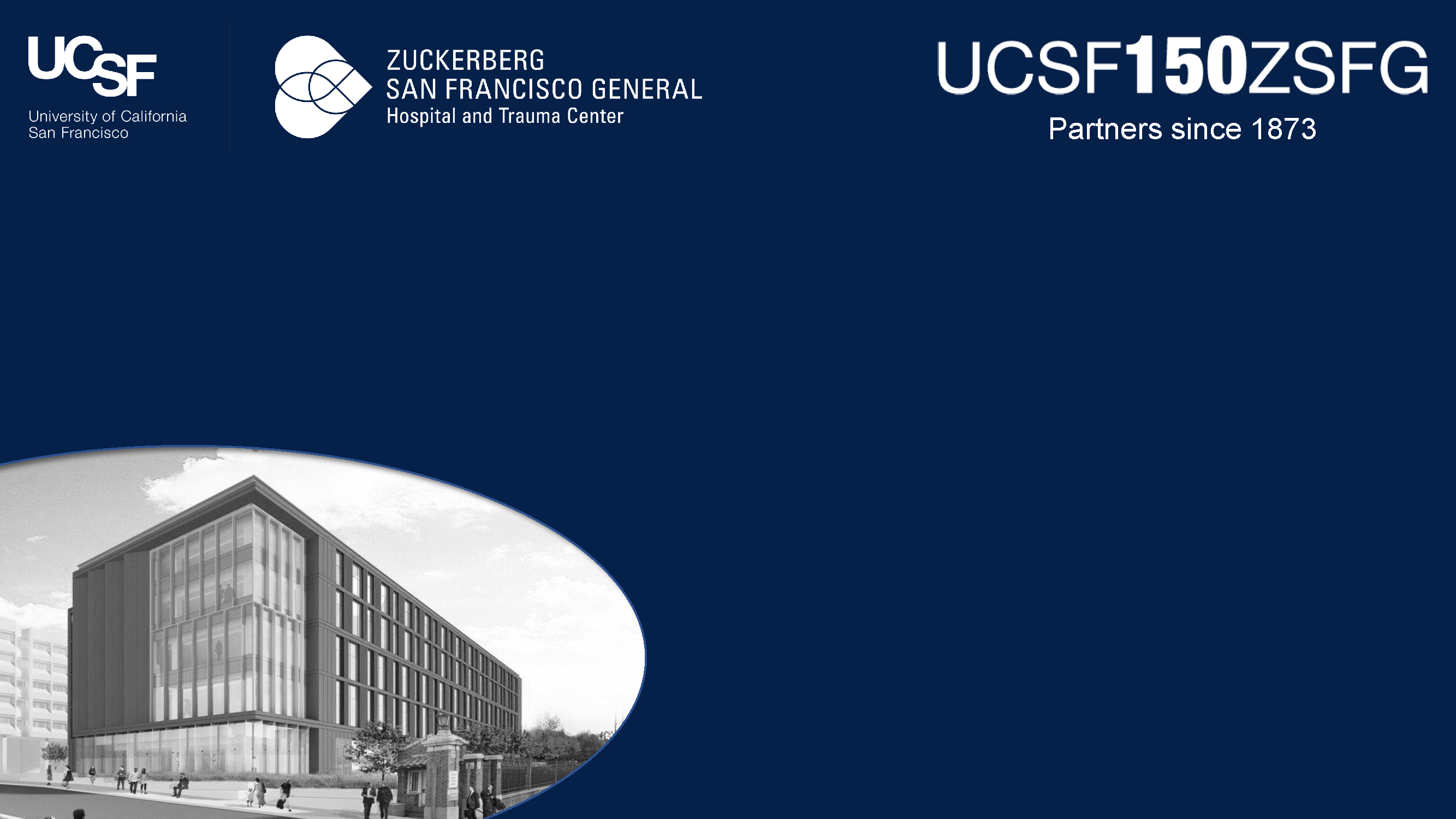 Long-Acting Injectable HIV Antiretroviral Treatment (LA-ART) Retention in People Who Use Drugs
November 14, 2024 | AMERSA | Chicago, IL
Nicky Mehtani, MD MPH 
Whole Person Integrated Care, SFDPH 
Assistant Professor, UCSF 

Sarah Strieff, RN 
Whole Person Integrated Care, SFDPH
[Speaker Notes: Good afternoon, I'm Sarah Strieff (I work for the San Francisco Dept of Public Health) and will be presenting with Dr. Nicky Mehtani on retention rates and outcomes for people experiencing homelessness and people who use drugs with HIV on long-acting injectable antiretroviral treatment. 


Please plan a 10-minute oral presentation allowing 5 minutes for questions. Please note, the abstract session moderators are under strict instructions to keep each speaker to 10 minutes.  
An effective 10-minute presentation typically consists of 10-14 slides; with no more than 6 lines of text per slide and font sizes no smaller than 24 points.
Presentations should not include video or audio, as there may not be audio capability.
The room will be preset with a computer, LCD projector, screen and laser pointer. Presenters are responsible for bringing their presentation on a USB flash drive to the conference. Please plan to upload your presentation to the session computer 1-2 hours prior to the start of the session. We are unable to access presentations from the internet.]
Disclosures
None
[Speaker Notes: No relevant disclosures]
Background
[Speaker Notes: People who use drugs and people experiencing homelessness face disproportionate structural and psychosocial barriers in adhering to daily oral ART 
This ultimately leads to LOWER rates of HIV virologic suppression and  INCREASED rates of HIV transmission in this population—such that 1 in 4 NEW HIV diagnoses in San Francisco occur in people experiencing homelessness and people who use drugs – which represents an approximate DOUBLING in proportions over the past decade



Note: Tried to make text bigger/easier to read, and revised some of your notes text to be more straightforward.]
Long-acting injectable antiretrovirals (LA-ART) may meaningfully benefit PWUD by circumventing structural barriers to daily oral ARV adherence
Background
[Speaker Notes: In this context, we can recognize that long-acting injectable formulations of ART—which are dosed once monthly, every other month (or, ideally, even less frequently)—could help CIRCUMVENT some of the structural barriers to medication adherence in this population. 


Note: changed “mitigate” to “circumvent” to be more accurate in terminology]
Currently Available LA-ART Medications
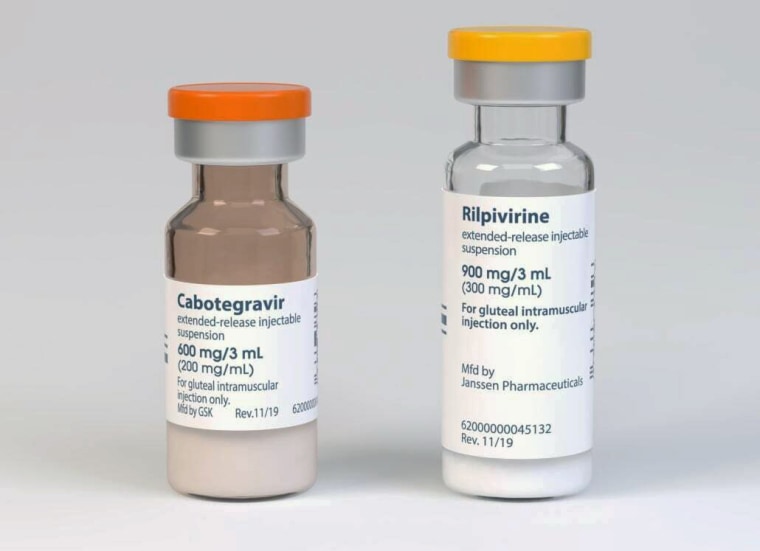 IM Cabotegravir/Rilpivirine (CAB/RPV) 
Dosed q1-2mo 
FDA-approved 2021 
SQ Lenacapavir (LEN) 
Dosed q6mo 
FDA-approved 2022 in combination with other ARVs
1 Orkin et al, 2022; 2 Orkin et al, 2021; 3 Swindells et al, 2022; 4 Jaeger et al, 2021
[Speaker Notes: The primary ART regimen I’m referring to is injectable Cabotegravir + Rilpivirine, which is dosed every 1 or 2 months, and was FDA approved in 2021. HOWEVER  The clinical trials upon which its approval was based EXCLUDED patients who had detectable HIV viremia, were NOT on oral medications, and those with any history of virologic failure. 
A second injectable ART medication (lenacapavir--dosed every 6 months), was approved the following year, but it MUST be given combination with other antiretrovirals. 


Note: Changed some of the notes to make it more focused.]
Currently Available LA-ART Medications
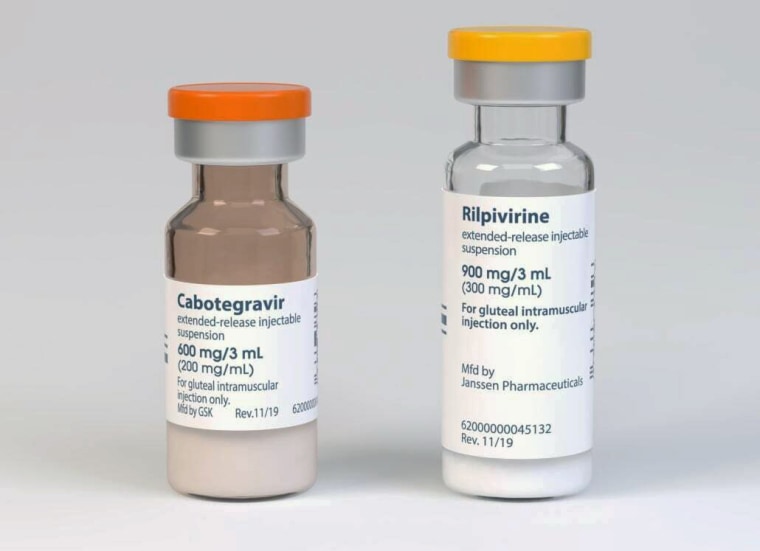 IM Cabotegravir/Rilpivirine (CAB/RPV) 
Dosed q1-2mo 
FDA-approved 2021 
SQ Lenacapavir (LEN) 
Dosed q6mo 
FDA-approved 2022 in combination with other ARVs
Data in PEH and PWUD
None from the clinical trials 
Observational studies limited to academic HIV medical centers 
Major Concern: Long PK tail increases risk for emergent ARV resistance, as drug concentrations decline below minimum effective levels and patients become viremic
1 Orkin et al, 2022; 2 Orkin et al, 2021; 3 Swindells et al, 2022; 4 Jaeger et al, 2021
[Speaker Notes: While there is some emerging data of injectable ART implementation in patients with adherence challenges at academic HIV specialty clinics, there hasn’t been much in the way of data on people who use drugs who are receiving care from COMMUNITY-based clinics or homeless health centers, where care models and resources differ substantially from academic HIV clinics.]
Objective
[Speaker Notes: Therefore, the objective of our current analysis was to evaluate rates of retention on injectable ART among people with HIV receiving care through a low barrier, community health center designated to serve people experiencing homelessness, the majority of whom have severe substance use disorders. 



Note: I changed your notes slightly to match the actual objectives (what we are showing here is less strictly about feasibility, which we have already published about, but much more about retention on LA-ART).]
Methods: Implementation of Low-Barrier LA-ART for PWUD
Adapted LA-CAB/RPV guidelines to create a protocol tailored to meet unique needs of PWUD & PEH
Setting: Low-barrier (e.g., no-appointment), transitional primary care and urgent care clinic
[Speaker Notes: Our methods first involved modifying existing guidelines to create a protocol to better meet the needs of our population and training providers seeing patients in a low barrier community clinic, on the street, and in shelters. Key features are highlighted in red and included: 
Some degree of off-label use of CAB/RPV—including exclusive use of a direct to inject approach, without the requirement for an oral lead in medication phase or baseline virologic suppression 



NOTE: I re-formatted the image so that the size of the image stays the same size on each page, and so that it doesn’t look as though it’s a new figure on each page. Also, tried to make the language in your notes a bit more concise]
Methods: Implementation of Low-Barrier LA-ART for PWUD
Adapted LA-CAB/RPV guidelines to create a protocol tailored to meet unique needs of PWUD & PEH
Setting: Low-barrier (e.g., no-appointment), transitional primary care and urgent care clinic
[Speaker Notes: Streamlined eligibility criteria requiring that patients have at least 3 months of active clinical engagement prior to initiation of injections and would be amenable to mobile outreach if they don’t have an active phone number.


NOTE: We are NOT using ‘strict’ eligibility criteria, but actually in some ways the opposite, so would not say that. I think what you mean is strict adherence to our protocol (which has eligibility criteria that are EXTREMELY liberal compared to what trials would have used or other clinics would use).]
Methods: Implementation of Low-Barrier LA-ART for PWUD
Adapted LA-CAB/RPV guidelines to create a protocol tailored to meet unique needs of PWUD & PEH
Setting: Low-barrier (e.g., no-appointment), transitional primary care and urgent care clinic
[Speaker Notes: A low barrier infrastructure allowing for a variety of options of where to receive injections. Patients can drop into our low barrier clinic, which is open 6 days per week OR they can receive injections at partnering sites—including syringe access sites, shelters, in jail, or other community-based locations. They are also incentivized with a $10 gift card for on-time injections. 


NOTE: Added part about incentives for injections and minorly edited your notes here.]
Methods: Implementation of Low-Barrier LA-ART for PWUD
Adapted LA-CAB/RPV guidelines to create a protocol tailored to meet unique needs of PWUD & PEH
Setting: Low-barrier (e.g., no-appointment), transitional primary care and urgent care clinic
[Speaker Notes: And, finally, enhanced multidisciplinary monitoring and follow up, which includes weekly team meetings and reminding patients about upcoming injections through a variety of communication modalities.]
Methods: Retrospective Analyses (November 2021-October 2024)
[Speaker Notes: Today, Nicky will be presenting some of our retrospective analyses, including: 
Descriptive statistics of demographics of patients on injectable ART; 
Rates of retention and HIV virologic suppression, 
And cases of confirmed virologic failure 

15 sec (4:30 total) 


NOTE: Minor changes to this slide and notes to make it more clear here that we are trying to highlight some cases of virologic failure]
Results: Demographics & Co-morbidities of LA-ART Patients (Nov 2021- Oct 2024)
[Speaker Notes: This table describes baseline characteristics of our 23 patients currently receiving long-acting ART. And, as you can see, this cohort represents a patient population that is largely not getting their needs met through traditional models of 4-wall, clinic-based care. Over three quarters are of non-White race or ethnicity, a quarter are transgender or non-binary, and all were unstably housed. .]
Results: Demographics & Co-morbidities of LA-ART Patients (Nov 2021- Oct 2024)
with mental health co-morbidities:
[Speaker Notes: A second point to highlight here is nearly 80% had an active stimulant use disorder, a quarter had opioid use disorder, and over a third have bipolar disorder or schizophrenia]
Results: Demographics & Co-morbidities of LA-ART Patients (Nov 2021- Oct 2024)
[Speaker Notes: Finally, the over a quarter started with a CD4 count less than 50, and 9 patients had NEVER previously achieved HIV viral suppression on oral ART as outpatients in their lifetime]
Results: Retention & On-Time Receipt of LA-ART injections
Of N=23  100% currently maintained on LA-ART and suppressed (VL <100 c/mL)  
Mean follow-up: 18.4 months (range: 4-36 months) 
n=19  maintained on starting regimen (n=16 on CAB/RPV and n=3 on CAB/RPV+LEN) 
n=4  LEN added to starting CAB/RPV regimen due to HIV viremia (incl. n=3 with confirmed resistance*)

Of 385 total LA-ART doses administered to date, 92% on-time 
8% delayed >7 days (i.e., outside of injection window)  
3% delayed >14 days (i.e., required repeat loading dose per internal protocol)

Diverse locations of injections necessitated intensive outreach, coordination & collab 
80% at central low-barrier clinic (MXM) 
12% in tents, shelters, or supporting housing sites 
7% at syringe access sites and 2% in jail or inpatient/hospital settings
Results: 3 cases of CAB or RPV resistance highlight importance of provider relationships + continued challenges posed by structural barriers
Patient E: 


Patient G:  


Patient V: 

After confirmation of CAB/RPV resistance, all were encouraged to start PO ART, but remained unable to adhere. Thus, initiated on LEN + CAB/RPV at later date.
[Speaker Notes: I want to HIGHLIGHT these 3 cases of confirmed virologic failure with resistance because OUR team learned a lot from their experiences, and they really ghih]
Results: 3 cases of CAB or RPV resistance highlight importance of provider relationships + continued challenges posed by structural barriers
Patient E: 


Patient G:  


Patient V: 

After confirmation of CAB/RPV resistance, all were encouraged to start PO ART, but remained unable to adhere. Thus, initiated on LEN + CAB/RPV at later date.
[Speaker Notes: I want to HIGHLIGHT these 3 cases of confirmed virologic failure with resistance because OUR team learned a lot from their experiences, and they really ghih]
Results: 3 cases of CAB or RPV resistance highlight importance of provider relationships + continued challenges posed by structural barriers
Patient E: 


Patient G:  


Patient V: 

After confirmation of CAB/RPV resistance, all were encouraged to start PO ART, but remained unable to adhere. Thus, initiated on LEN + CAB/RPV at later date.
[Speaker Notes: I want to HIGHLIGHT these 3 cases of confirmed virologic failure with resistance because OUR team learned a lot from their experiences, and they really ghih]
Results: 3 cases of CAB or RPV resistance highlight importance of provider relationships + continued challenges posed by structural barriers
Patient E: 


Patient G:  


Patient V: 

After confirmation of CAB/RPV resistance, all were encouraged to start PO ART, but remained unable to adhere. Thus, initiated on LEN + CAB/RPV at later date.
[Speaker Notes: I want to HIGHLIGHT these 3 cases of confirmed virologic failure with resistance because OUR team learned a lot from their experiences, and they really ghih]
Results: 3 cases of CAB or RPV resistance highlight importance of provider relationships + continued challenges posed by structural barriers
Patient E: 


Patient G:  


Patient V: 

After confirmation of CAB/RPV resistance, all were encouraged to start PO ART, but remained unable to adhere. Thus, initiated on LEN + CAB/RPV at later date.
[Speaker Notes: I want to HIGHLIGHT these 3 cases of confirmed virologic failure with resistance because OUR team learned a lot from their experiences, and they really ghih]
Conclusions: Low-Barrier LA-ART for PWUD
[Speaker Notes: So, overall conclusions: 
In HIGHLY supportive and tailored clinical settings, LA-ART can offer durable HIV virologic suppression for PWUD with challenges to oral ART adherence. 
However, I will note the caveat that this data also really highlights a continued need to better address psychosocial barriers to care among PWH—particularly related to methamphetamine use disorder—to support retention and optimize treatment outcomes 
(2) Low-barrier implementation of LA-PrEP for PWUD was also feasible; however, several barriers were identified during pilot implementation that are likely to limit widespread uptake in this population 
(3) And, definitely, larger & longer-term evaluations of LA-ARVs in real-world settings serving PWUD are warranted to better understand the safety, efficacy, and risks of this approach]
Collaborators 
Alix Strough, RN 
Laura Cordoba, HW 
Arcelia Gomez, HW 
Maurice Jones, LVN 
Rebecca Pfeifer-Rosenblum, RN  
Katie O’Conner, HW 
Sydney Yoon, HW 
Andrew Bao, HW
Hannah Stowe, RN
Stephen Matzat, MD 
Barry Zevin, MD 
Joanna Eveland, MD
Monica Gandhi, MD
Thank You! 
	 Questions?
Acknowledgements
SFDPH Whole Person Integrated Care
Ward 86 Positive Health Program 
HHOME Case Management 
Citywide Case Management 
AIDS Healthcare Foundation Pharmacy
Supplemental Slides
[Speaker Notes: Here is a visualization of some of that data. On the x-axis we have months since initiating LA-ART and log HIV-1 RNA viral load is on the Y axis. 
You can sort of see from this image that there are three outliers of patients who had viremia after starting injections—which are marked in solid blue lines—and this was due to virologic failure and resistance to the CAB/RPV regimen.]
Results: Variations in Treatment
-ART Retention, Viremia & Resistance
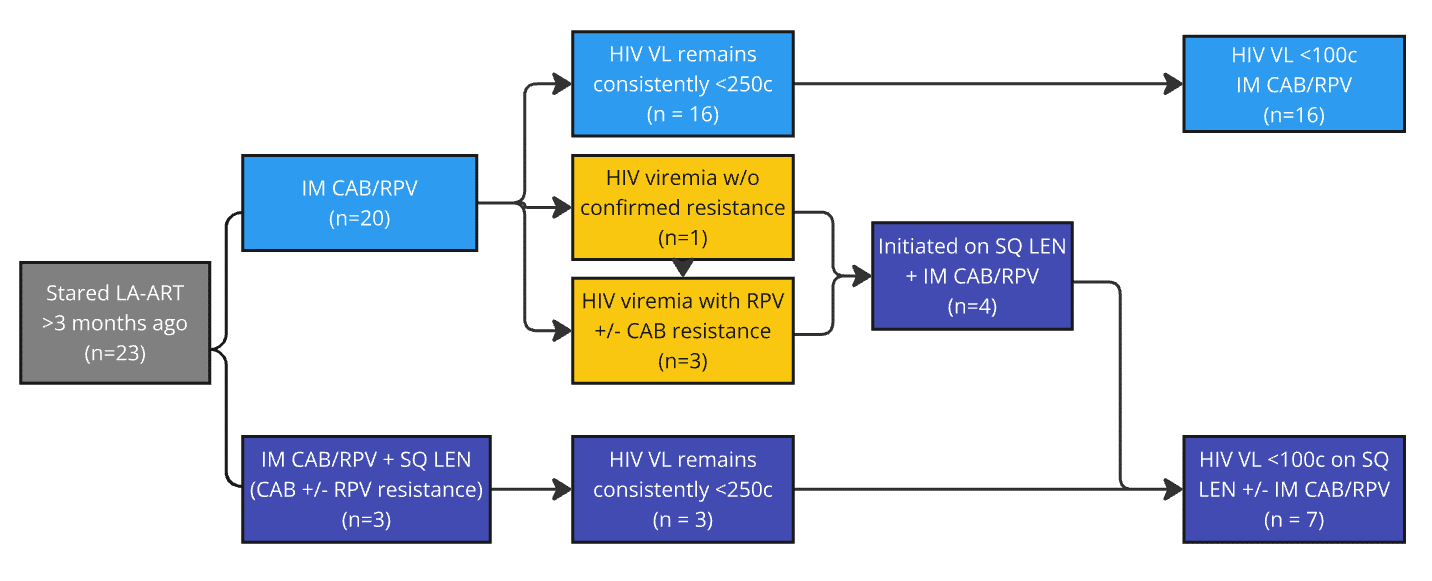 100% currently on LA-ART
(mean 18.4mo; range: 4-36 mo)
[Speaker Notes: And at this point, 100% of patients are actually suppressed on LA-ART]
Change in CD4 T cell counts among patients started on LA-ART with baseline CD4 <50 cells /mL